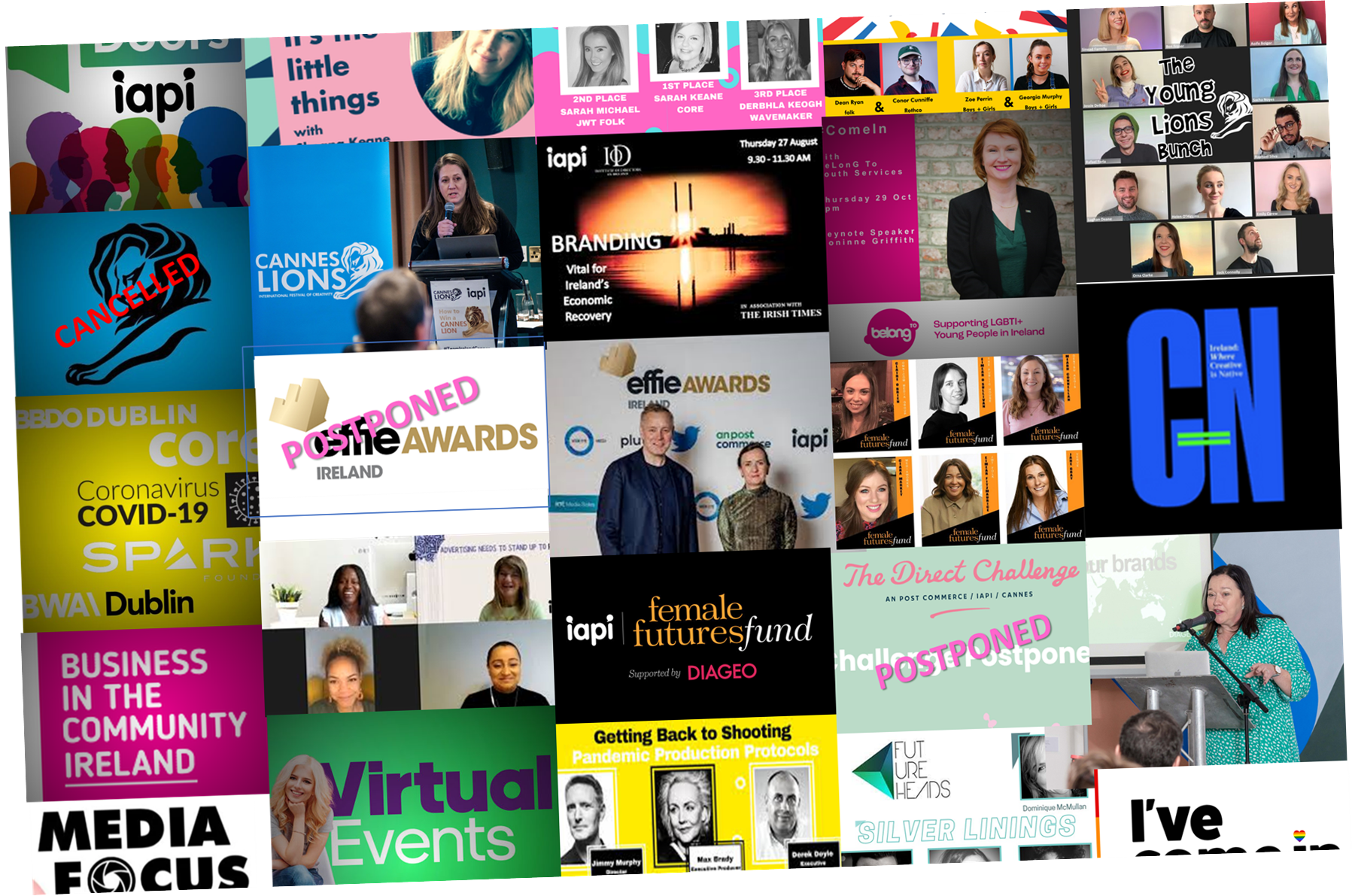 2021 Training & Events Briefing
21st January 2021
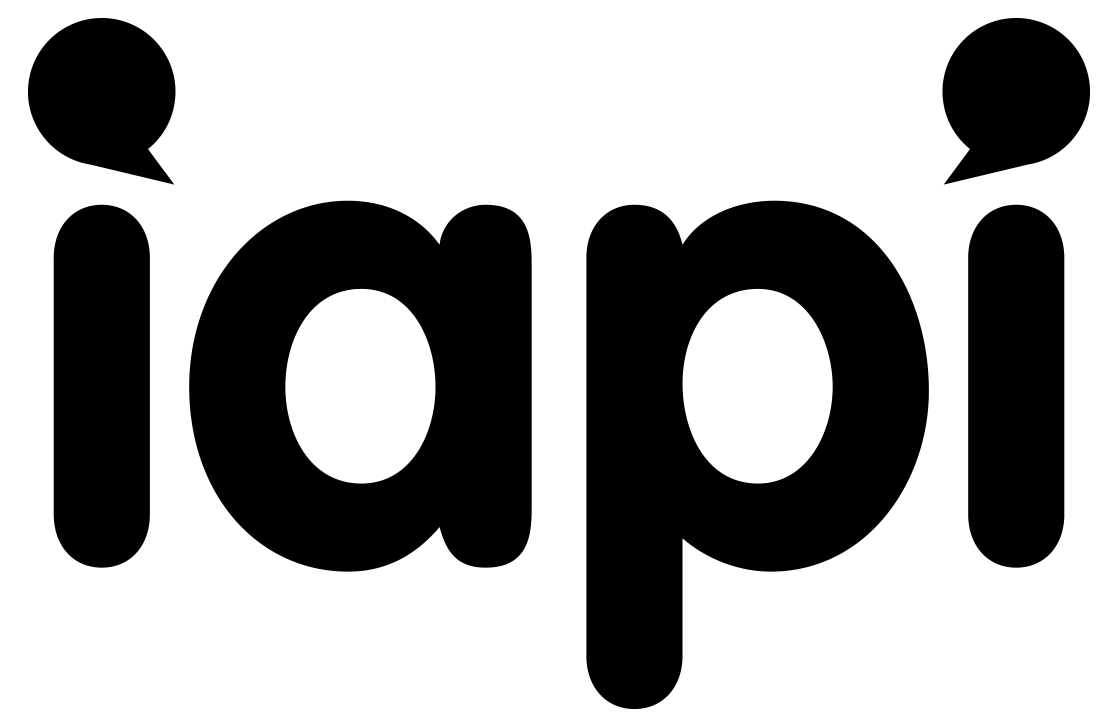 Running Order
Spectrum Life – update on smash

TUD / IAPI – Academic Programme 2021-2022
Continuous Professional Development

IAPI Training & Events
Early Career Level
Management Level
Leadership Briefings
Inspirational Events
Effie Awards Ireland Timetable
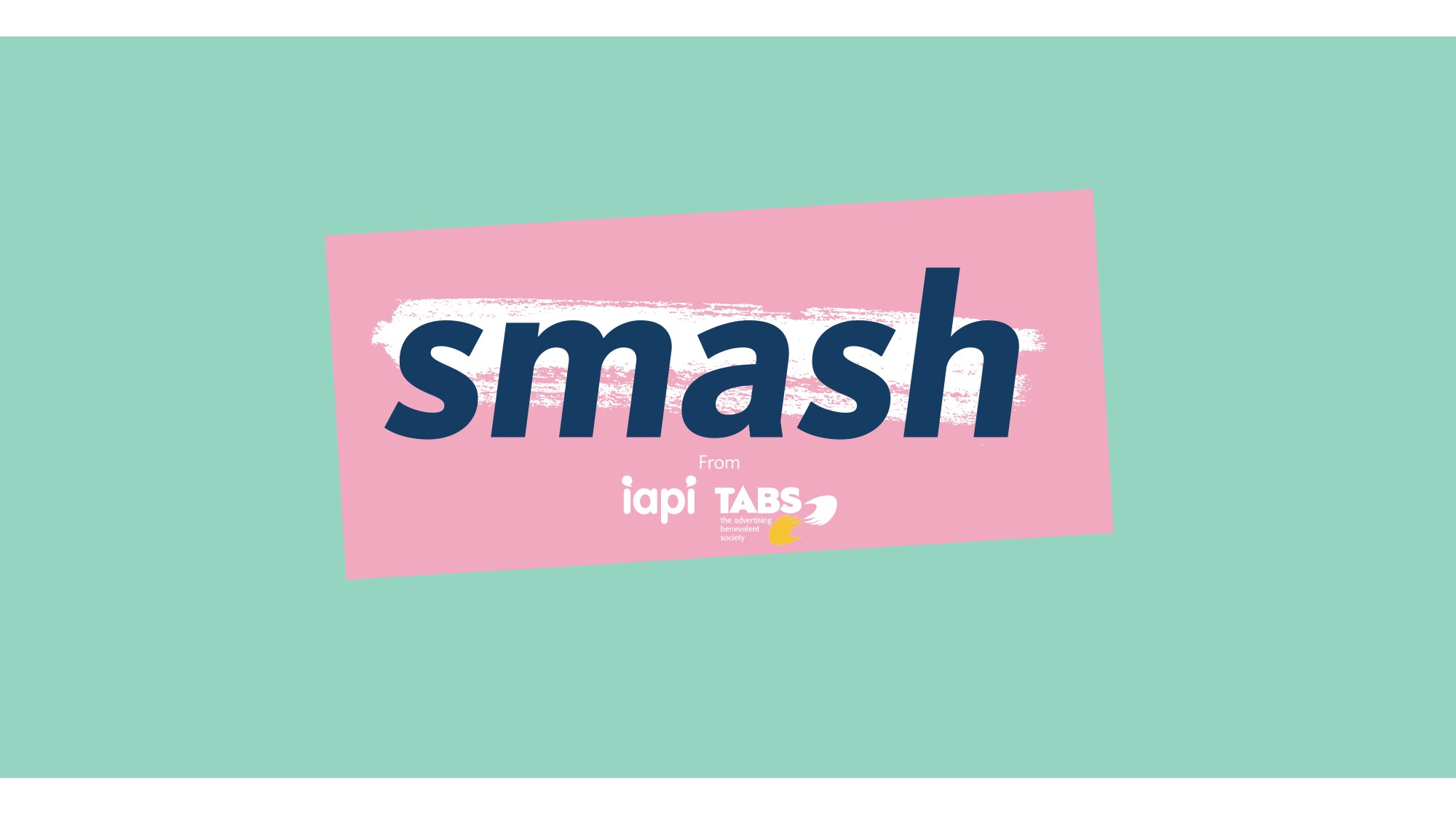 IAPI/TUD Formal Education Programme
CPD Suite of 6 modules leading to 

Postgraduate Diploma in 
Creative Commercial Communications

Top-Up MSc in 
Creative Commercial Communications (Leadership)
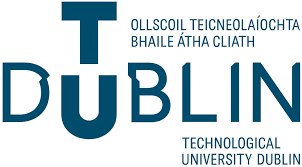 Eligibility – 2nd class honours degree or equivalent in any discipline.  Exceptional entry based on experience.
60 ECTS credits of CPD modules - each CPD provides 10 ECTS credits.
Graduates from the IAPI PG Diploma in Creative Commercial Communications are eligible for the MSc in Creative Commercial Communications (Top-Up) which is a further 30 ECTS.
Semesters and Delivery Timeframe
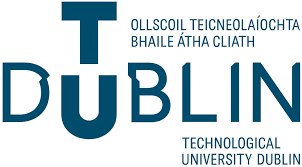 Semester 1:  Commences 1st Feb 2021
*Applicants with 5+ years’ experience eligible for an exemption
Semester 2:  Commences Early Oct 2021
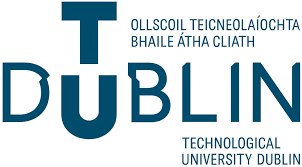 Module 1Contemporary Marketing and Communications
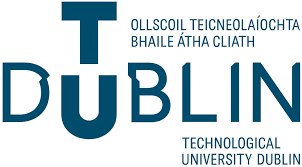 Significant Fee Reduction for IAPI Members
Training & Events for  Early(ish) Career level
Training & Events for Managers
Briefings & Events for Leaders
Inspirational Events
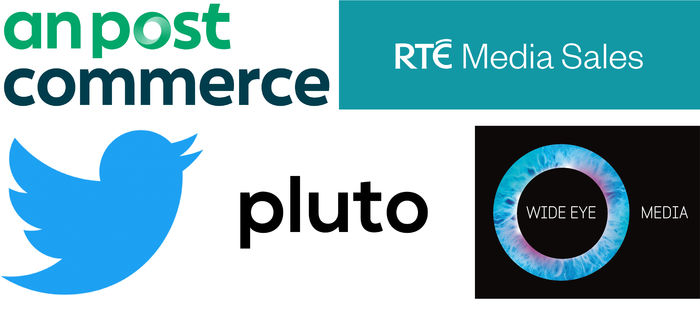 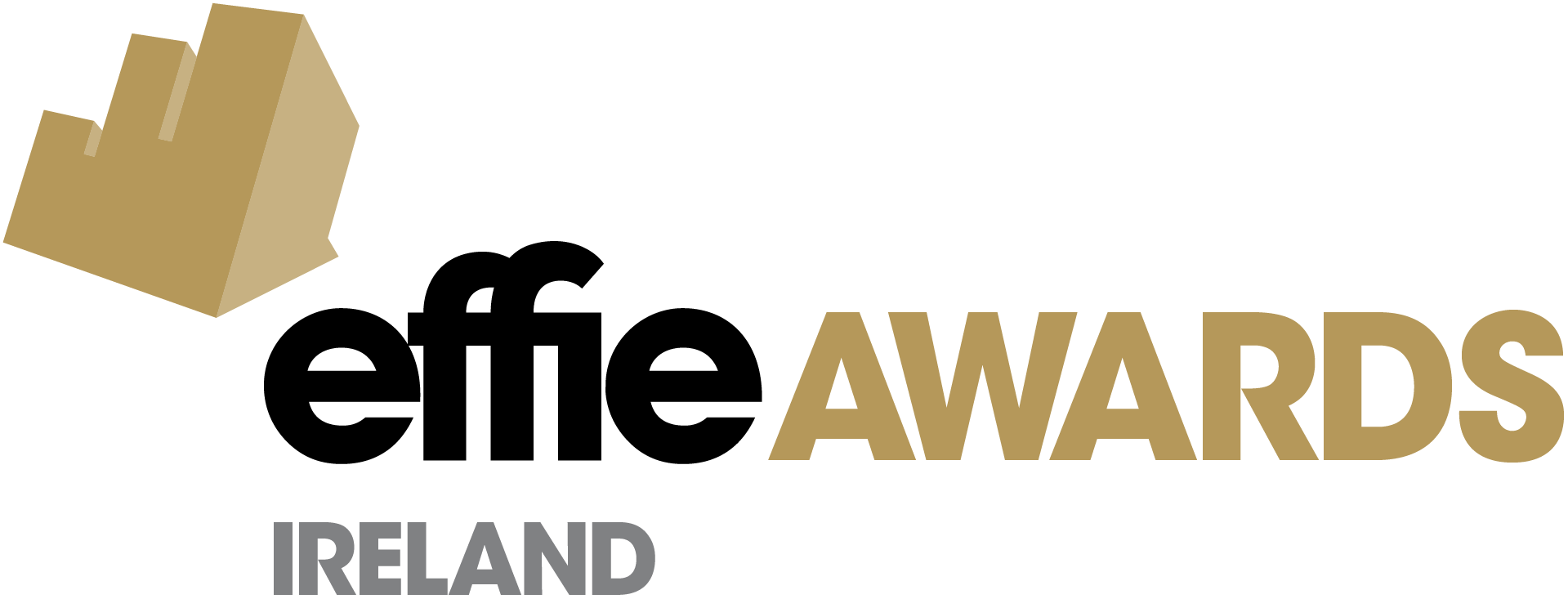 Still to be confirmed but under discussion
An Post Direct Challenge 2021
Cannes Lions
Grey Lions
Futureheads Busary
What have we missed?